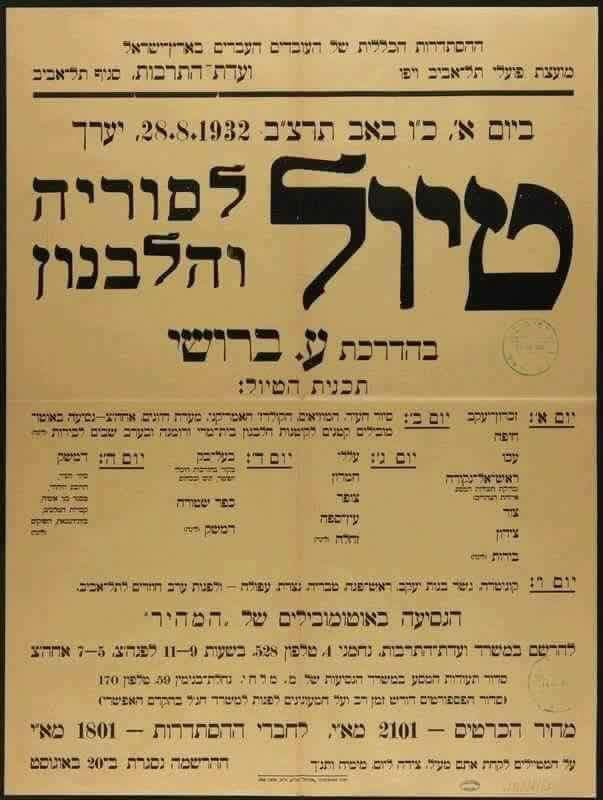 Northern Israel 2040 – Designing the Environment According to 
National Security?
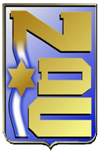 Setting Expectations
National Security is not for the weak
Looking for the pony….
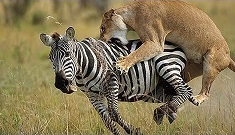 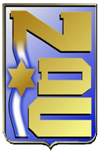 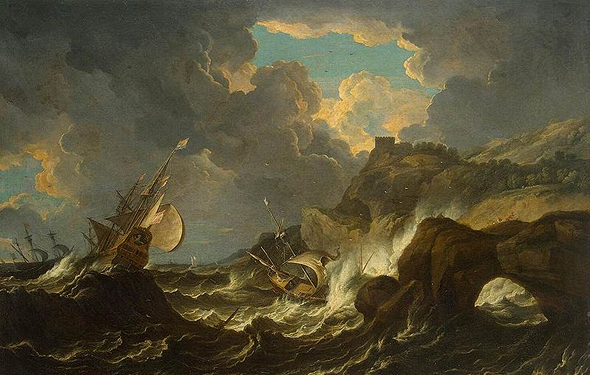 Tour Objectives
Familiarity with the Northern arena on all components of National Security
 Learning about the relationship between the different players and their influences on National Security
 Learning the context of leadership position in shaping the space and realizing the vision
 Learning processes of designing the arena in face of National Security
 Clarifying “What is national in National Security” in Northern Israel
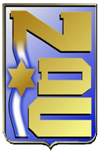 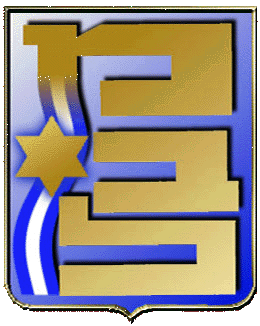 Secondary Objectives
Method - Geographical Case Studies
Wadi Ara
Presenting the topic/challenges
 Presenting the development of the topic on the timeline
 Presenting an affinity system and interactions
 Leadership position
 Brief Reviews "What is National ..." in the Northern    Arena
Tiberias
Golan Heights
The Galilee - Tefen
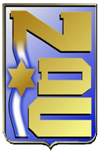 Method - "Northern Gates" Case Study
Wadi Ara
Israeli Arabs
Local Authority
Internal Security
Construction Planning
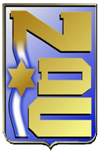 Method - "The Capital of the Periphery?" Case Study
Tiberias
Local Government - Potential versus Realization
Mixed city
Health
Tourism
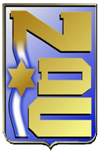 Method - Case Study “Golan Heights”
Golan Heights
Border Design
From military to civilian Zone
Agriculture
Druze
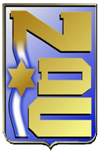 Method - Case Study Galilee/Tefen
Galilee/Tefen
Northern rival campaign 
Industry as a growth engine
Struggle for Land
Druze
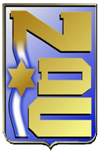 Principles of Training
Reference booklets
 Diverse experience - opinions, eyes, mental and  emotional, individual conversations and panels
 Senior Learning
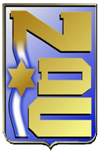 Schedule for the Prep Day
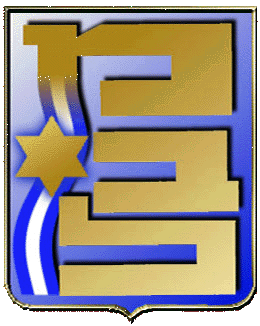 Schedule for Tuesday 26/11
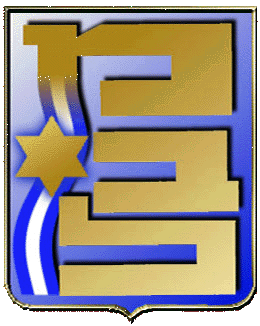 The Hejaz Railway
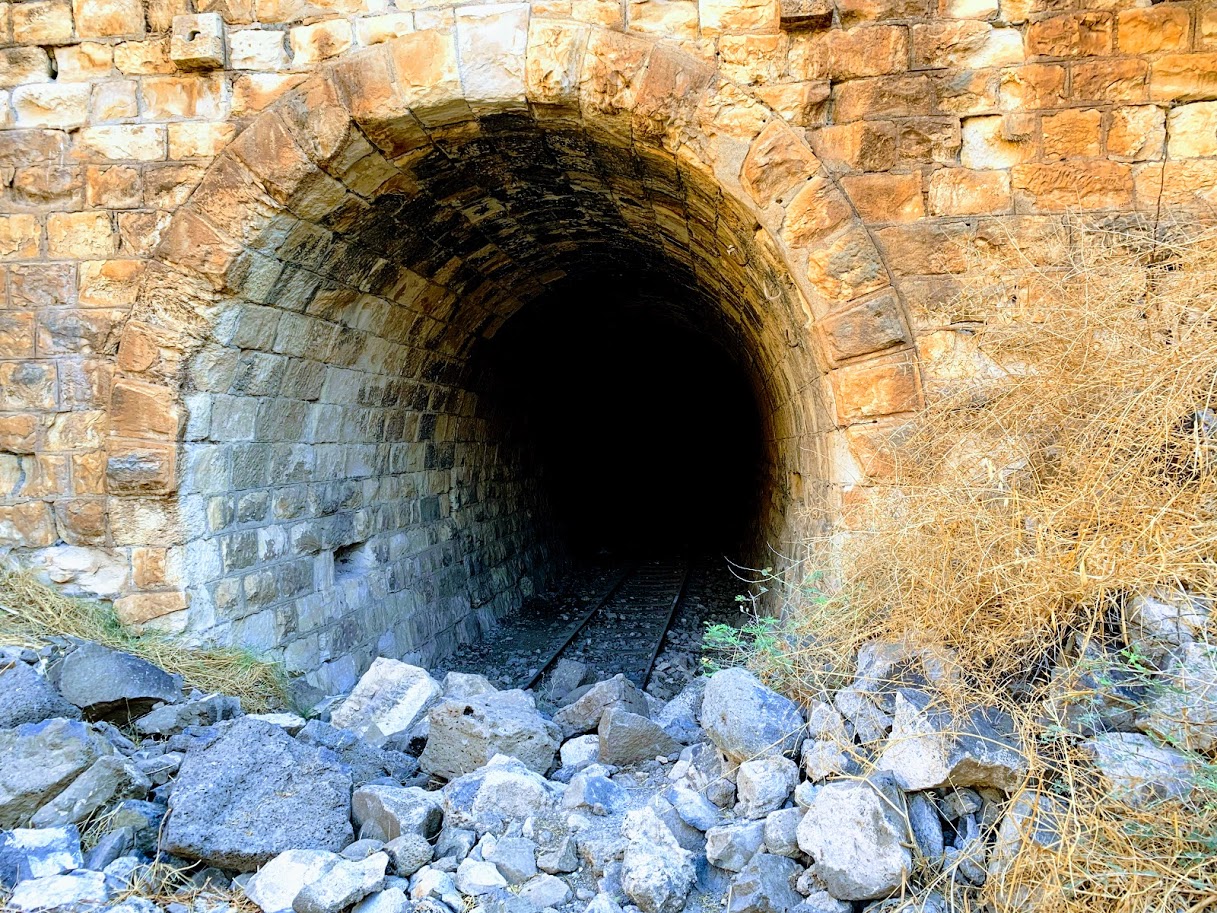 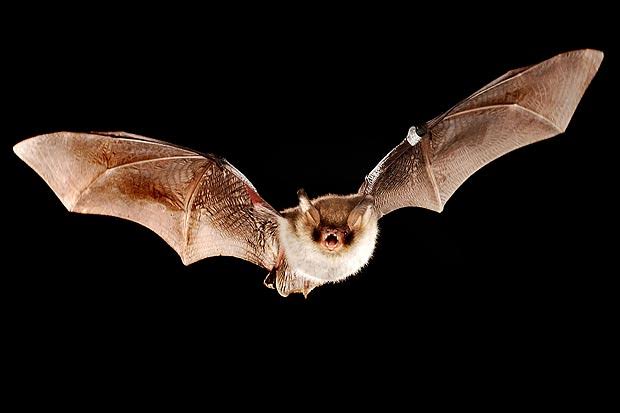 Intellectual Deepening
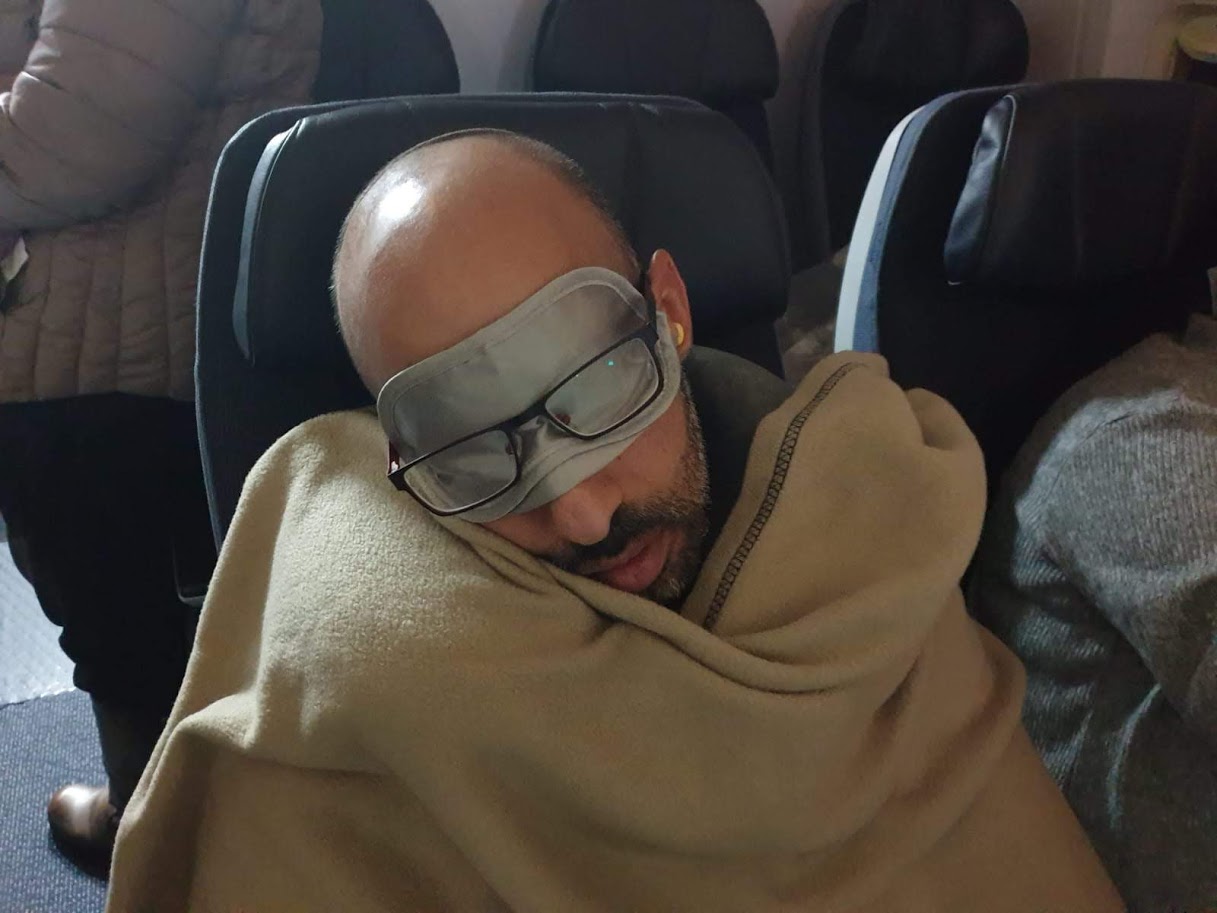 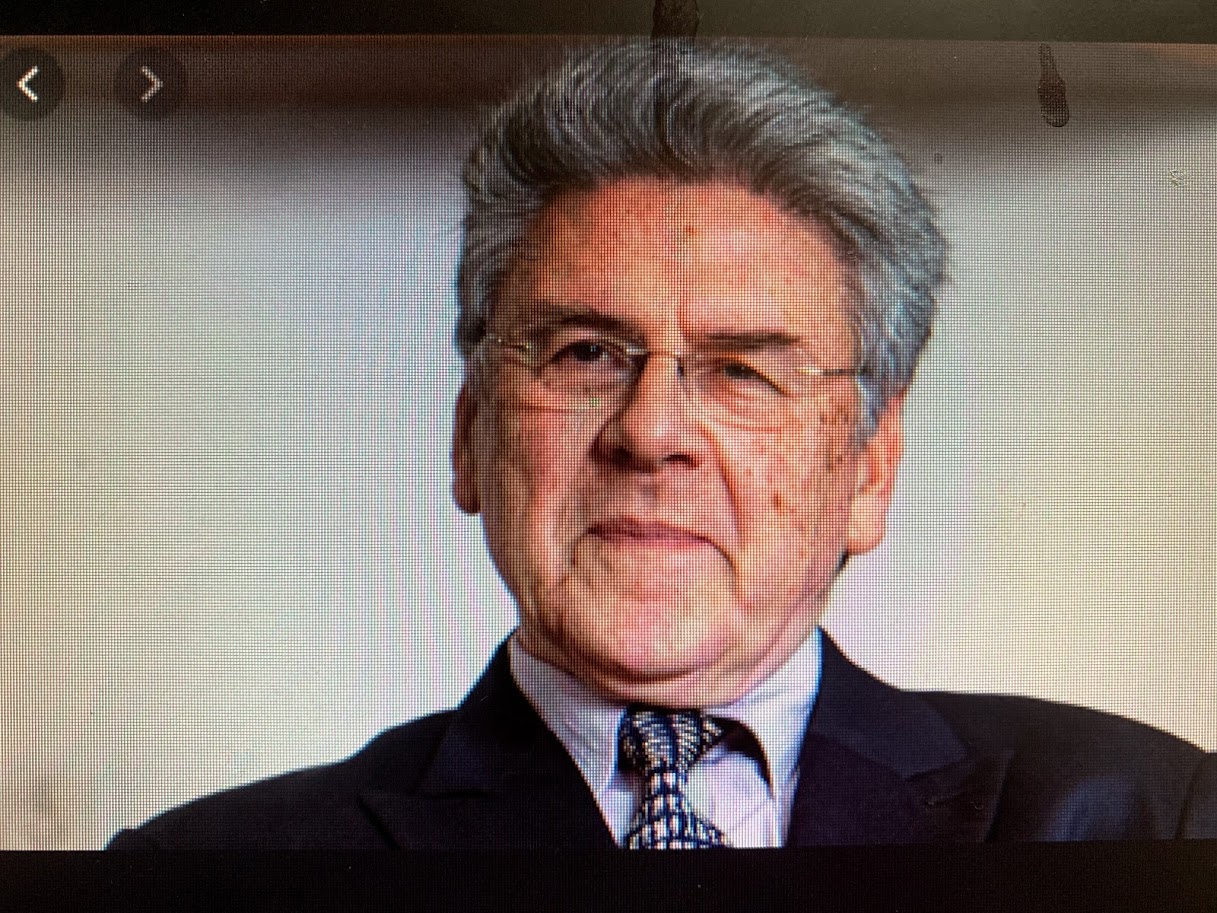 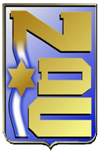 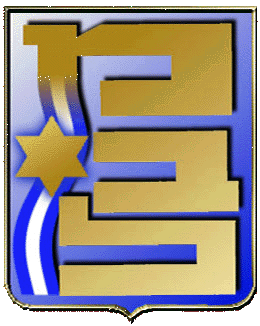 Schedule for Wednesday 27/11
Schedule for Thursday 28/11
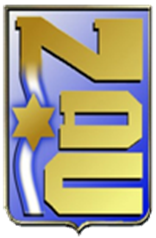 Topics for Continued Instruction at INDC
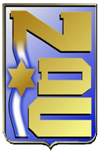 Emphases
Dress Code- Mabal code, hiking pants (no jeans), protective (close) hiking shoes
Warm clothes, umbrella
Workout clothes (optional)
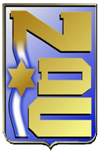 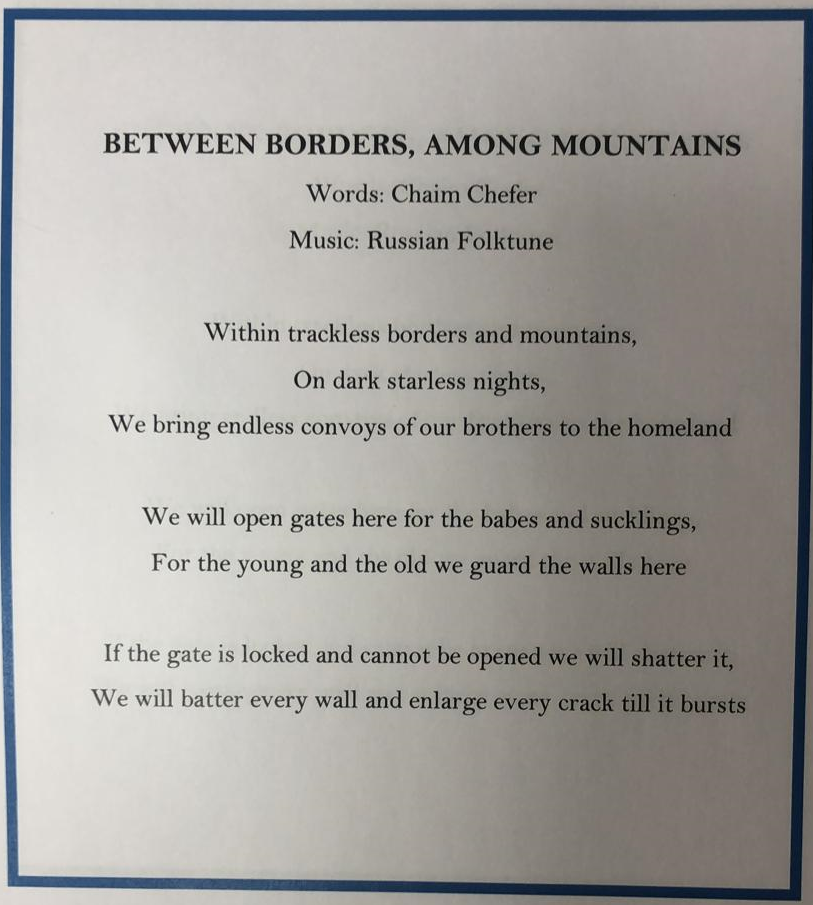 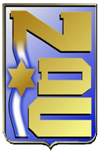